GRADUATION THESIS DEFENSE
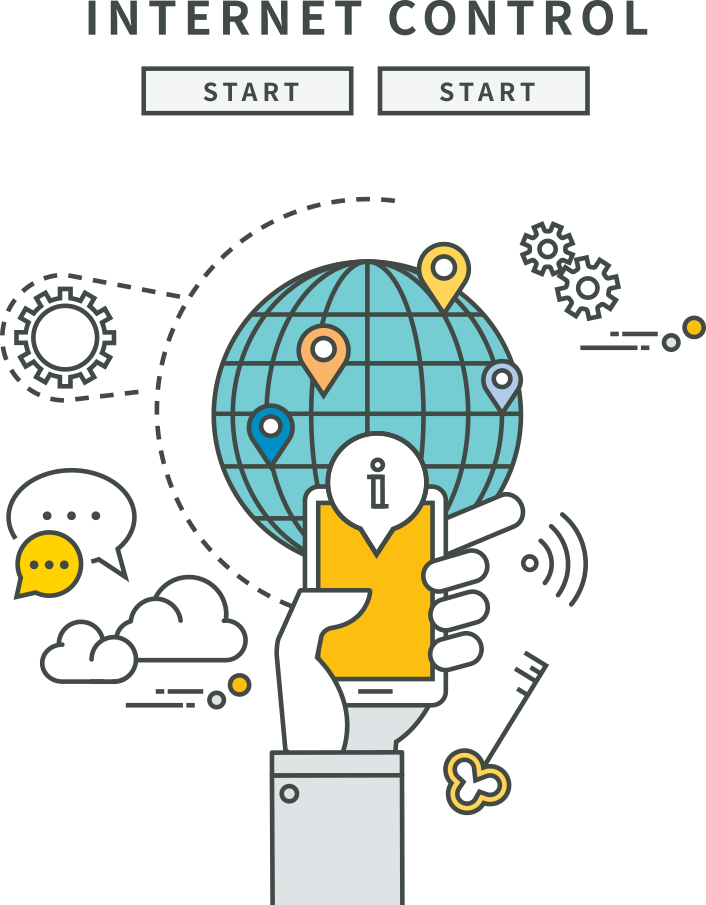 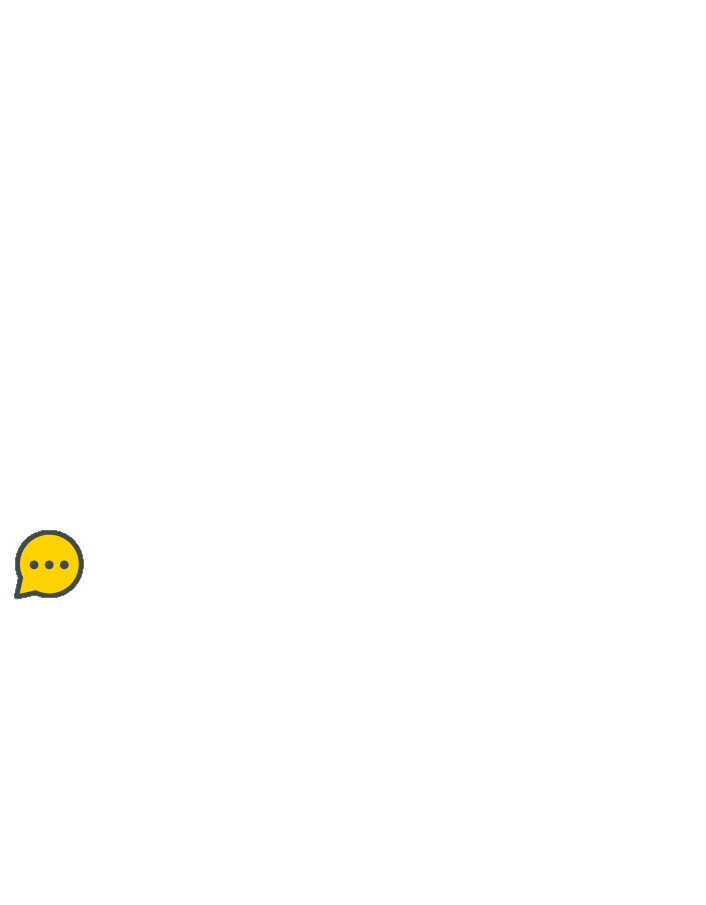 毕业论文答辩
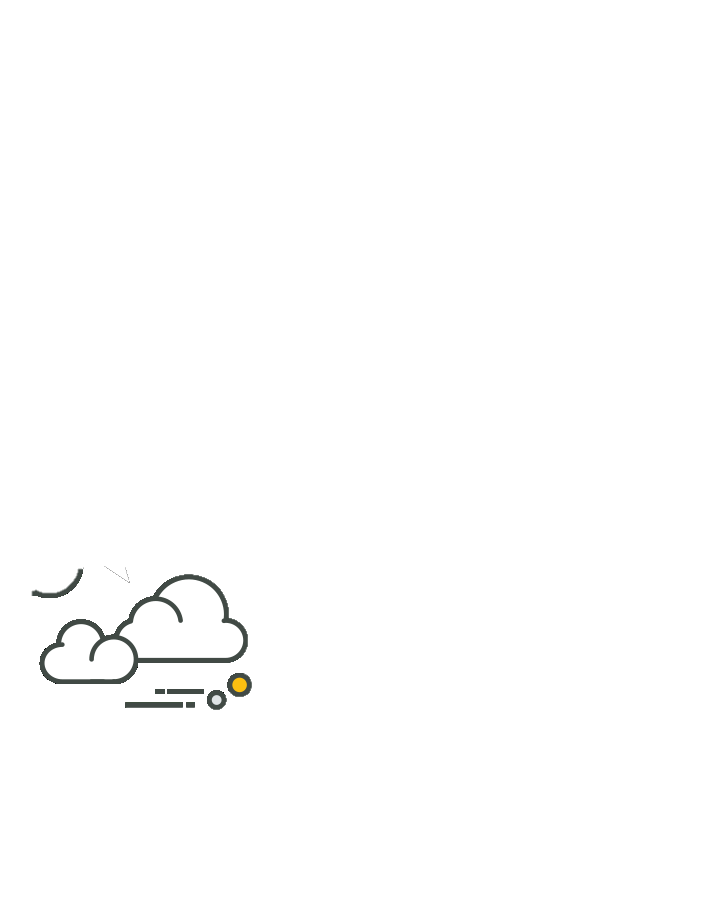 汇报人：酒馆无酒
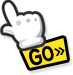 指导人：酒馆无酒
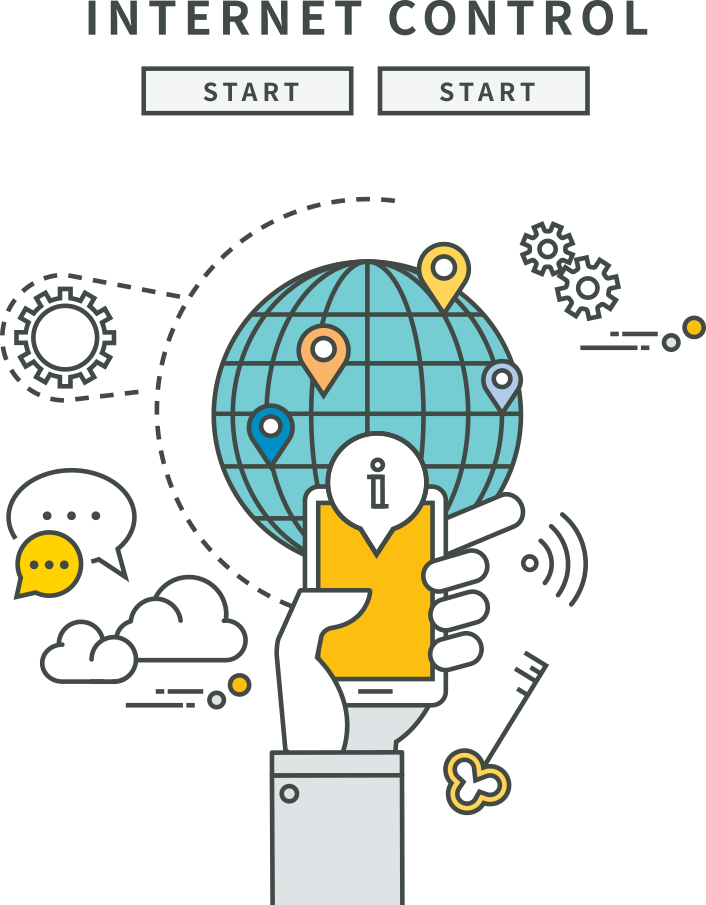 酒馆无酒
更多作品请在稻壳儿搜索
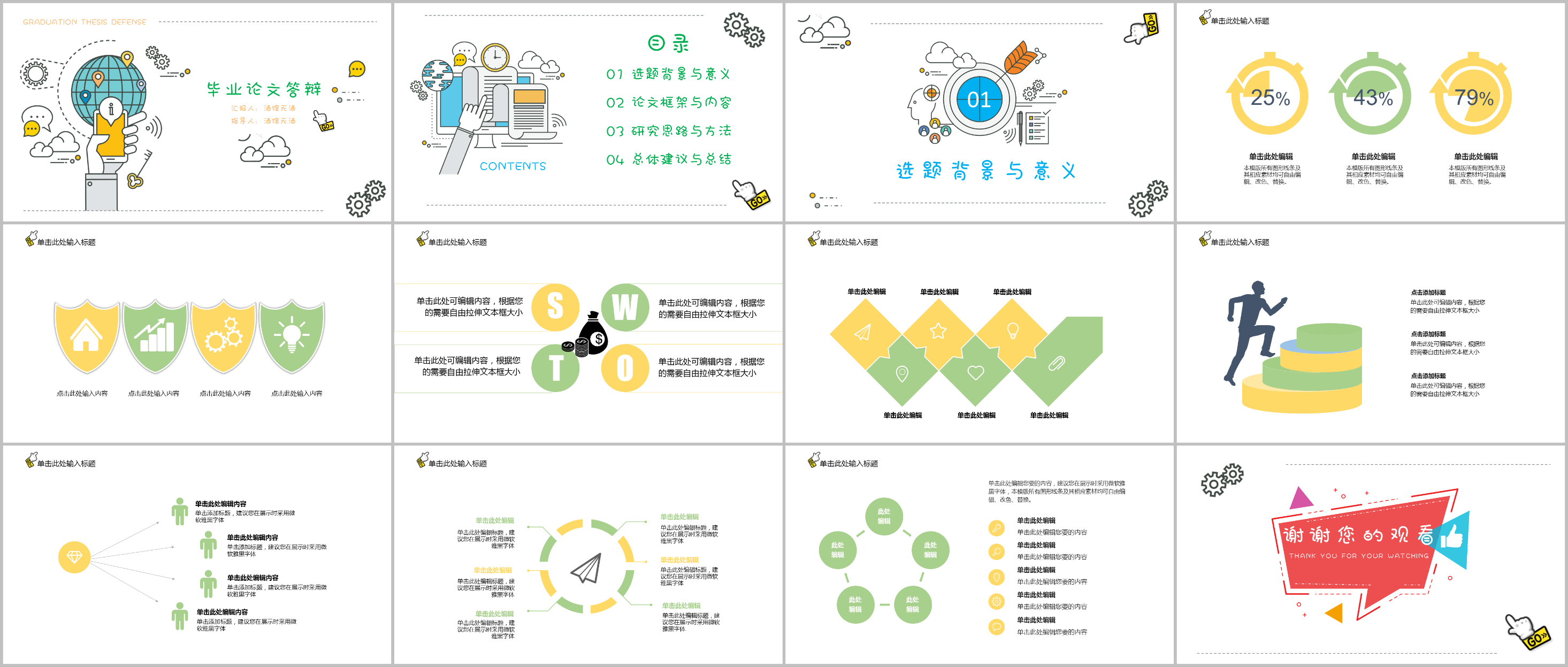 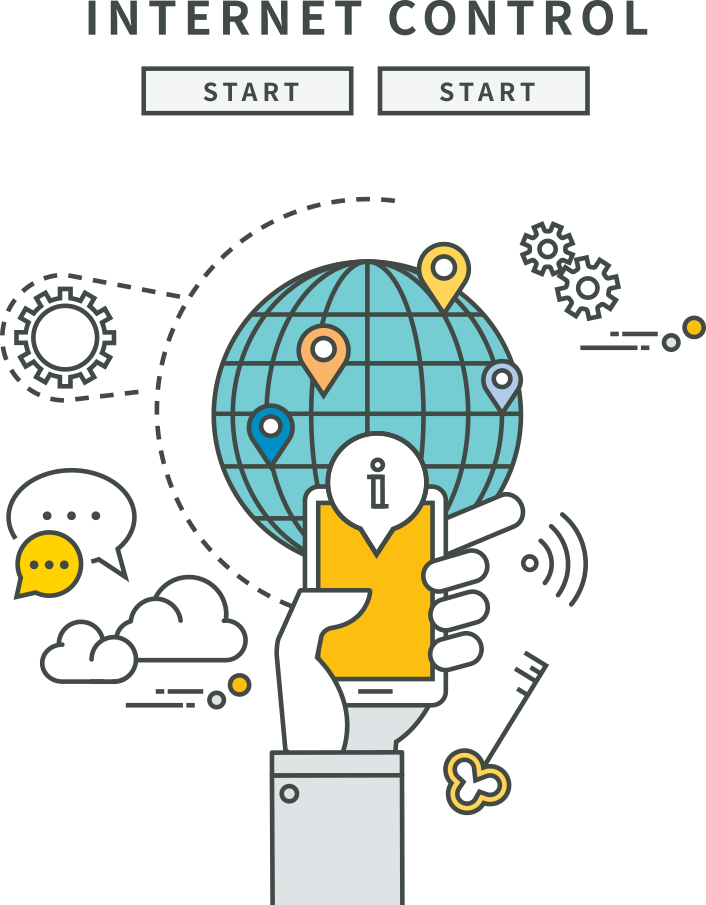 目录
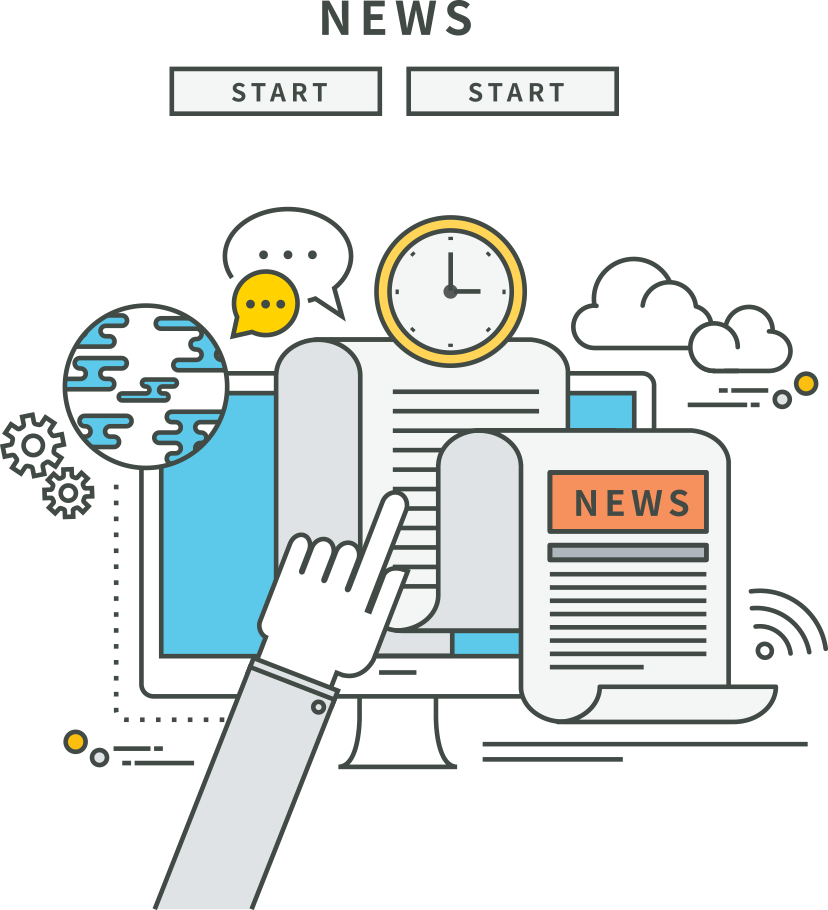 01
选题背景与意义
02
论文框架与内容
03
研究思路与方法
04
总体建议与总结
CONTENTS
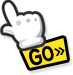 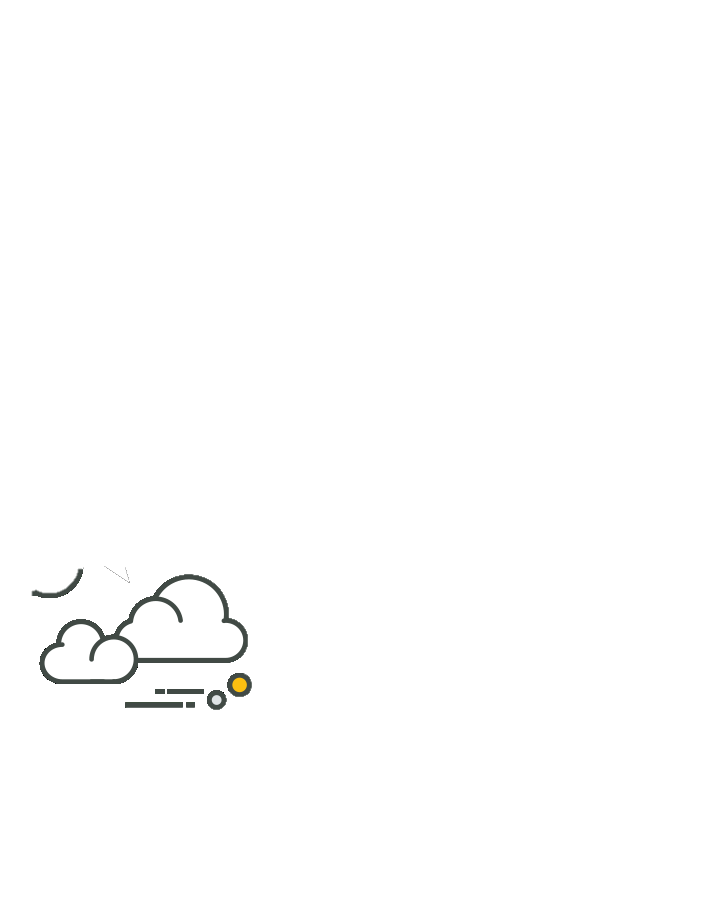 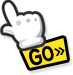 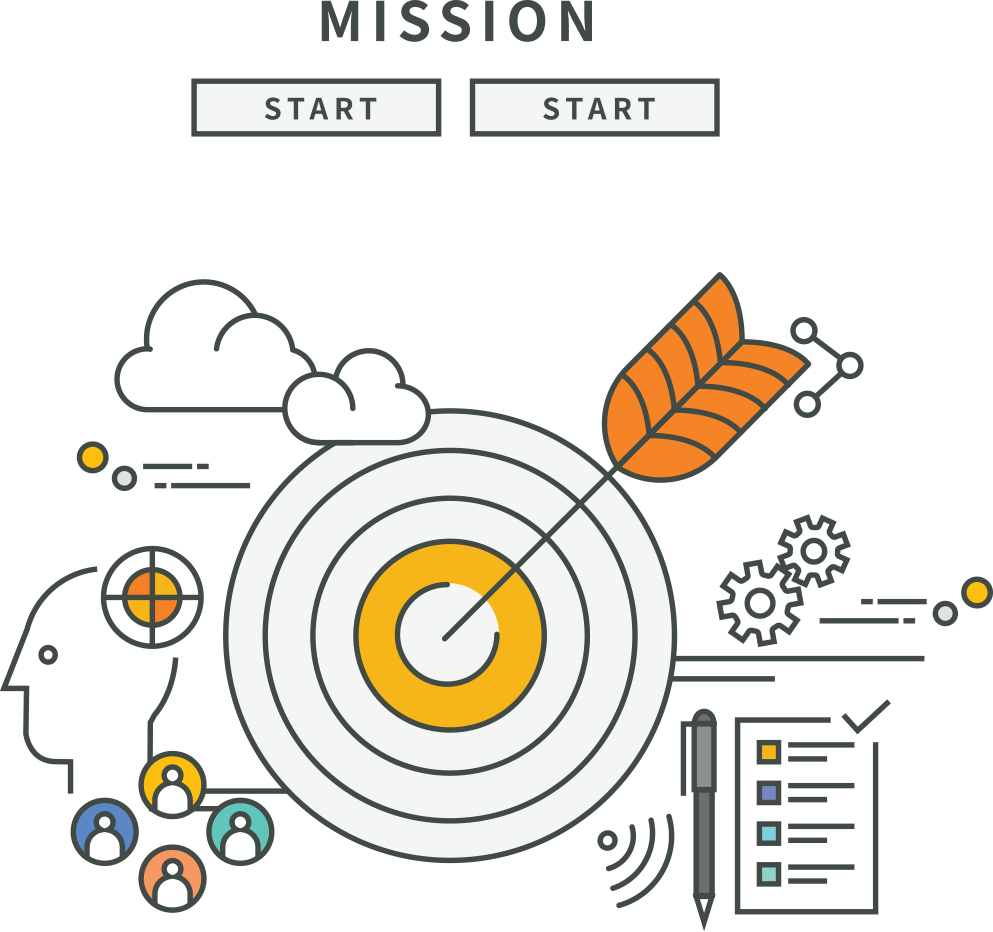 01
选题背景与意义
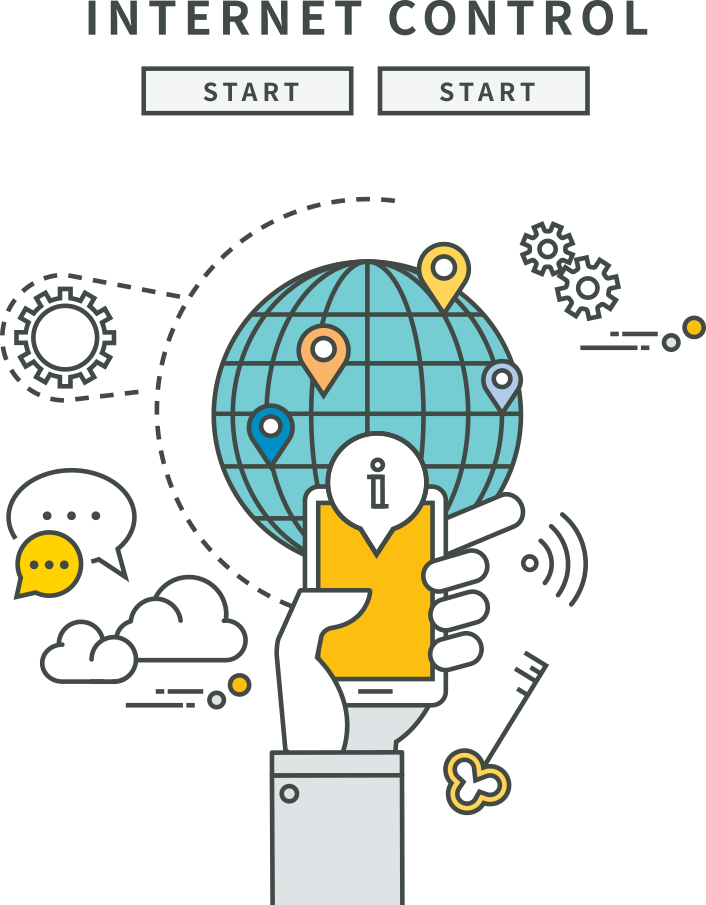 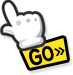 单击此处输入标题
25%
43%
79%
单击此处编辑
单击此处编辑
单击此处编辑
本模版所有图形线条及其相应素材均可自由编辑、改色、替换。
本模版所有图形线条及其相应素材均可自由编辑、改色、替换。
本模版所有图形线条及其相应素材均可自由编辑、改色、替换。
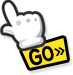 单击此处输入标题
点击此处输入内容
点击此处输入内容
点击此处输入内容
点击此处输入内容
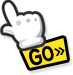 单击此处输入标题
S
W
单击此处可编辑内容，根据您的需要自由拉伸文本框大小
单击此处可编辑内容，根据您的需要自由拉伸文本框大小
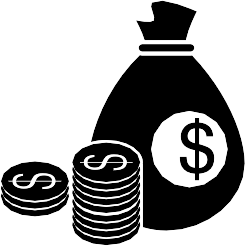 T
O
单击此处可编辑内容，根据您的需要自由拉伸文本框大小
单击此处可编辑内容，根据您的需要自由拉伸文本框大小
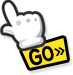 单击此处输入标题
单击此处编辑
单击此处编辑
单击此处编辑
单击此处编辑
单击此处编辑
单击此处编辑
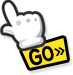 单击此处输入标题
点击添加标题
点击添加标题
点击添加标题
单击此处可编辑内容，根据您的需要自由拉伸文本框大小
单击此处可编辑内容，根据您的需要自由拉伸文本框大小
单击此处可编辑内容，根据您的需要自由拉伸文本框大小
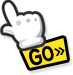 单击此处输入标题
单击此处编辑内容
单击添加标题，建议您在展示时采用微软雅黑字体
单击此处编辑内容
单击添加标题，建议您在展示时采用微软雅黑字体
单击此处编辑内容
单击添加标题，建议您在展示时采用微软雅黑字体
单击此处编辑内容
单击添加标题，建议您在展示时采用微软雅黑字体
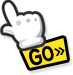 单击此处输入标题
单击此处编辑
单击此处编辑
单击此处编辑标题，建议您在展示时采用微软雅黑字体
单击此处编辑标题，建议您在展示时采用微软雅黑字体
单击此处编辑
单击此处编辑标题，建议您在展示时采用微软雅黑字体
单击此处编辑
单击此处编辑标题，建议您在展示时采用微软雅黑字体
单击此处编辑
单击此处编辑
单击此处编辑标题，建议您在展示时采用微软雅黑字体
单击此处编辑标题，建议您在展示时采用微软雅黑字体
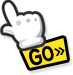 单击此处输入标题
单击此处编辑您要的内容，建议您在展示时采用微软雅黑字体，本模版所有图形线条及其相应素材均可自由编辑、改色、替换。
此处
编辑
单击此处编辑
单击此处编辑您要的内容
此处
编辑
此处
编辑
单击此处编辑
单击此处编辑您要的内容
单击此处编辑
单击此处编辑您要的内容
此处
编辑
此处
编辑
单击此处编辑
单击此处编辑您要的内容
单击此处编辑
单击此处编辑您要的内容
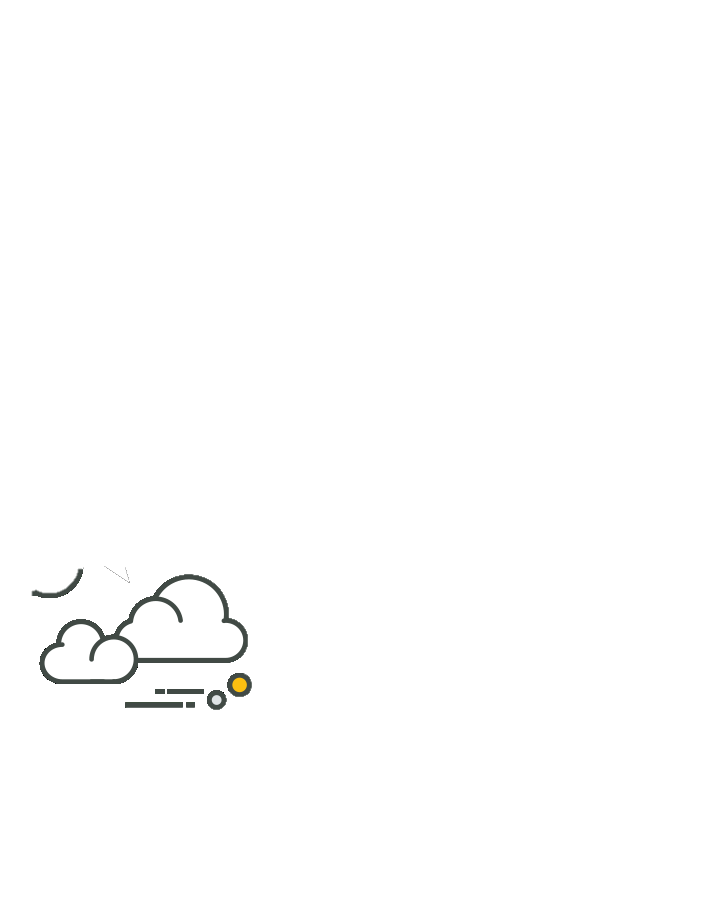 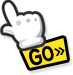 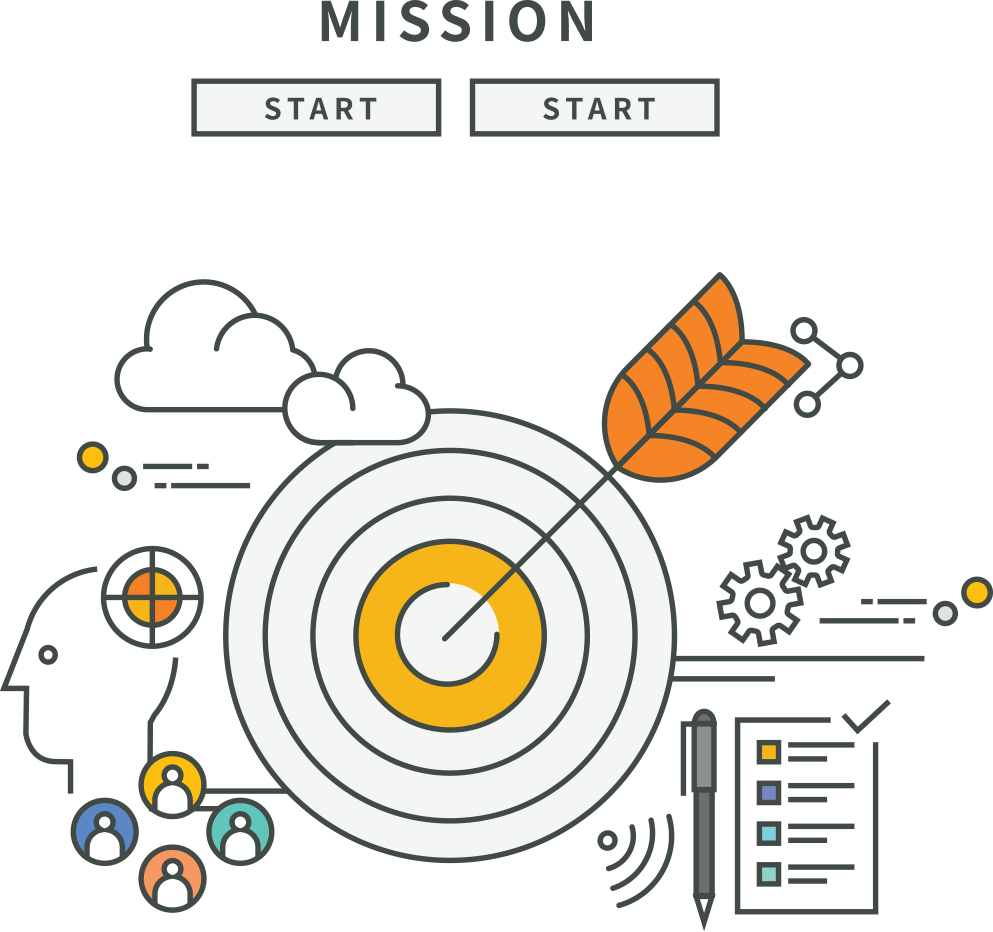 02
论文框架与内容
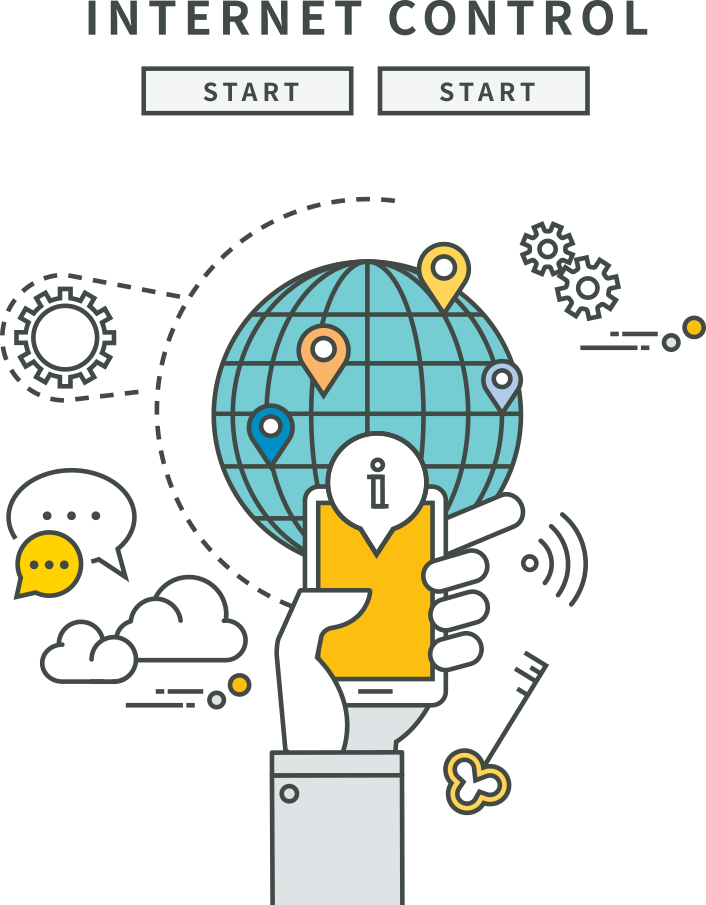 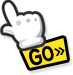 单击此处输入标题
2015
2012
2013
2014
2011
单击此处编辑
单击此处编辑
单击此处编辑
单击此处编辑
单击此处编辑
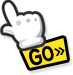 单击此处输入标题
点击添加标题
点击添加标题
点击添加标题
点击添加标题
单击此处可编辑内容，根据您的需要自由拉伸文本框大小
单击此处可编辑内容，根据您的需要自由拉伸文本框大小
单击此处可编辑内容，根据您的需要自由拉伸文本框大小
单击此处可编辑内容，根据您的需要自由拉伸文本框大小
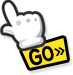 单击此处输入标题
Step 01
本模版所有图形线条及其相应素材均可自由编辑、改色、替换。
Step 02
本模版所有图形线条及其相应素材均可自由编辑、改色、替换。
Step 03
本模版所有图形线条及其相应素材均可自由编辑、改色、替换。
Step 04
本模版所有图形线条及其相应素材均可自由编辑、改色、替换。
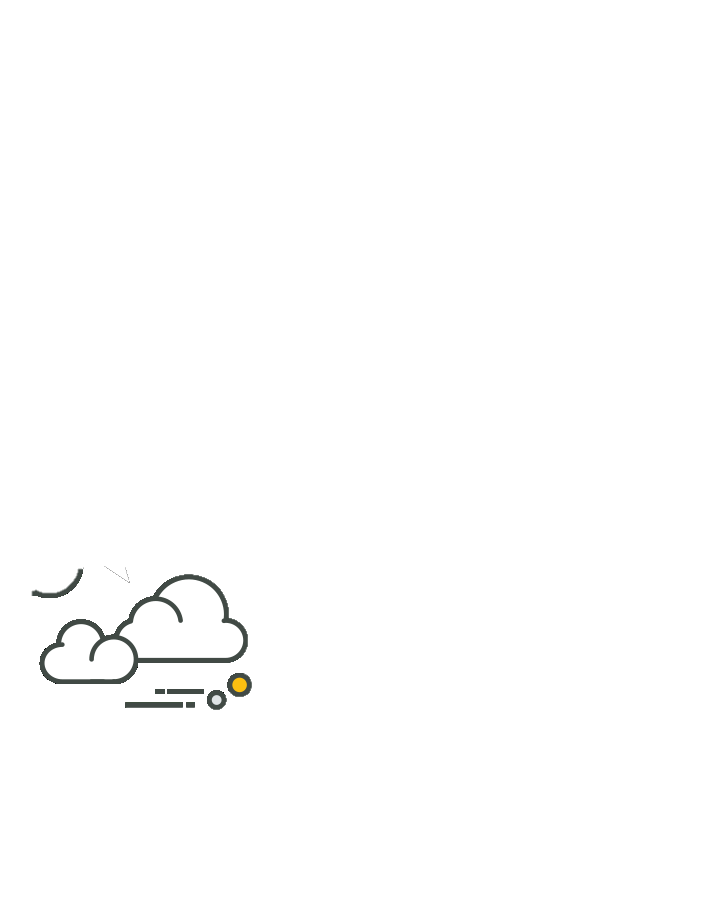 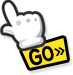 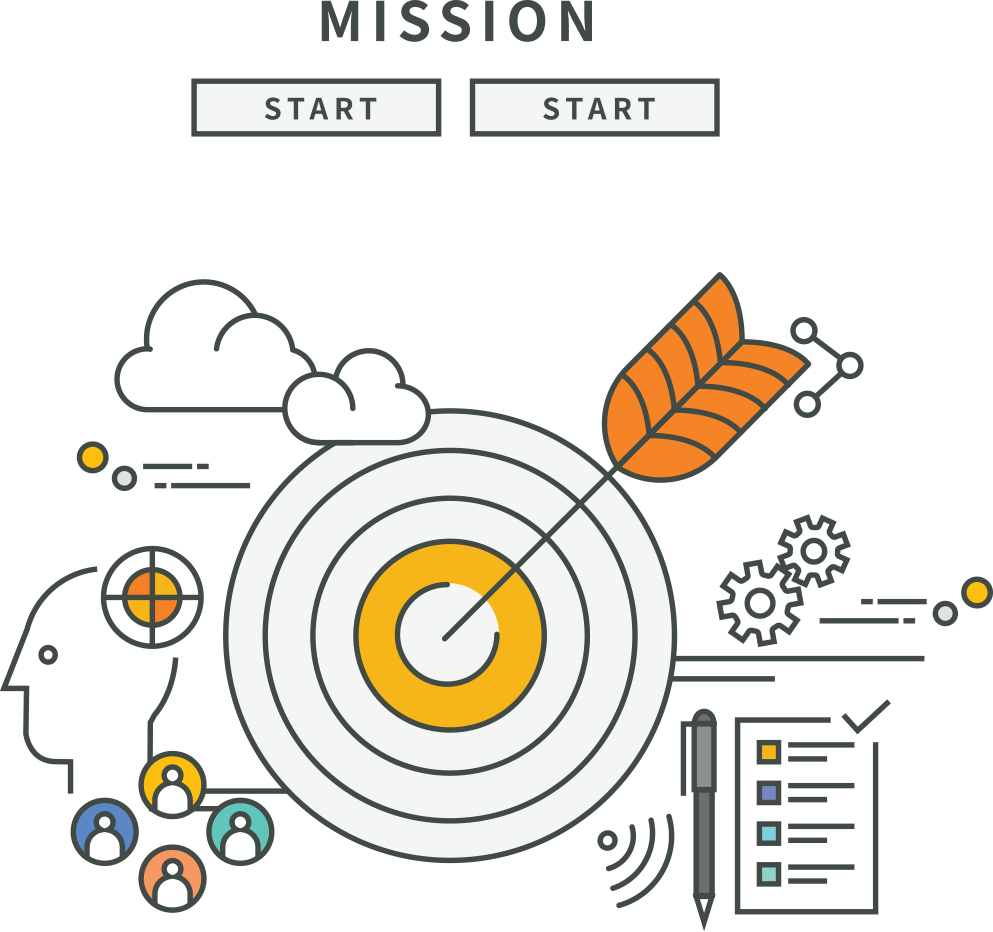 03
研究思路与方法
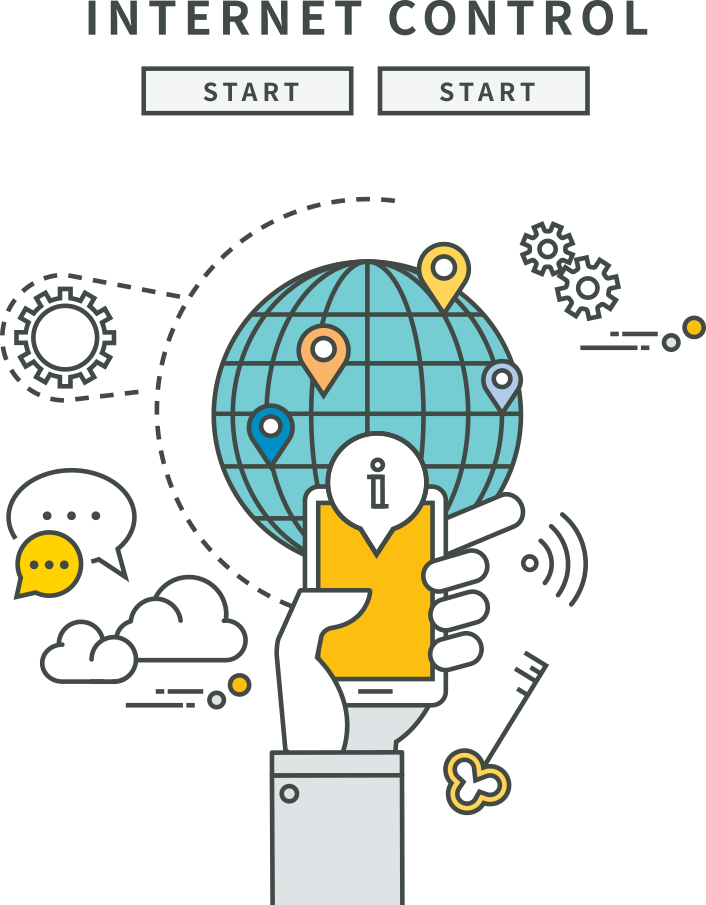 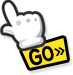 单击此处输入标题
点击添加标题
点击添加标题
点击添加标题
点击添加标题
单击此处可编辑内容，根据您的需要自由拉伸文本框大小
单击此处可编辑内容，根据您的需要自由拉伸文本框大小
单击此处可编辑内容，根据您的需要自由拉伸文本框大小
单击此处可编辑内容，根据您的需要自由拉伸文本框大小
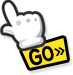 单击此处输入标题
100%
94%
75%
80%
80%
68%
62%
64%
50%
45%
40%
25%
18%
0%
2011
2012
2013
2014
2015
2016
2017
2018
2019
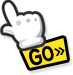 单击此处输入标题
此处输入您的内容
此处输入您的内容
此处输入您的内容
单击此处可编辑内容，根据您的需要自由拉伸文本框大小
单击此处可编辑内容，根据您的需要自由拉伸文本框大小
单击此处可编辑内容，根据您的需要自由拉伸文本框大小
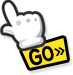 单击此处输入标题
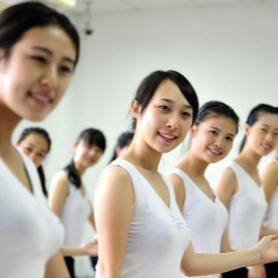 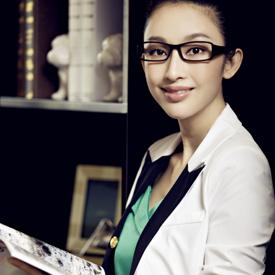 您的标题
您的标题
您的标题
您的标题
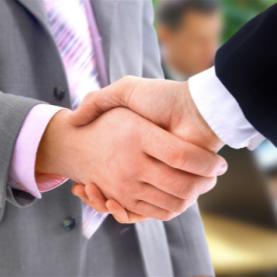 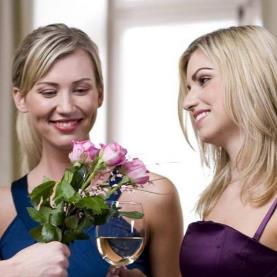 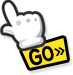 单击此处输入标题
单击此处编辑内容
单击添加标题，建议您在展示时采用微软雅黑字体
单击此处编辑内容
单击添加标题，建议您在展示时采用微软雅黑字体
单击此处编辑内容
单击添加标题，建议您在展示时采用微软雅黑字体
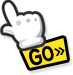 单击此处输入标题
单击添加标题
单击添加标题，
建议您在展示时采用微软雅黑字体。
单击添加标题
单击添加标题
单击添加标题，
建议您在展示时采用微软雅黑字体。
单击添加标题，
建议您在展示时采用微软雅黑字体。
单击添加标题
单击添加标题
单击添加标题，
建议您在展示时采用微软雅黑字体。
单击添加标题，
建议您在展示时采用微软雅黑字体。
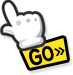 单击此处输入标题
单击此处编辑内容
单击添加标题，建议您在展示时采用微软雅黑字体
单击此处编辑内容
单击添加标题，建议您在展示时采用微软雅黑字体
单击此处编辑内容
单击添加标题，建议您在展示时采用微软雅黑字体
单击此处编辑内容
单击添加标题，建议您在展示时采用微软雅黑字体
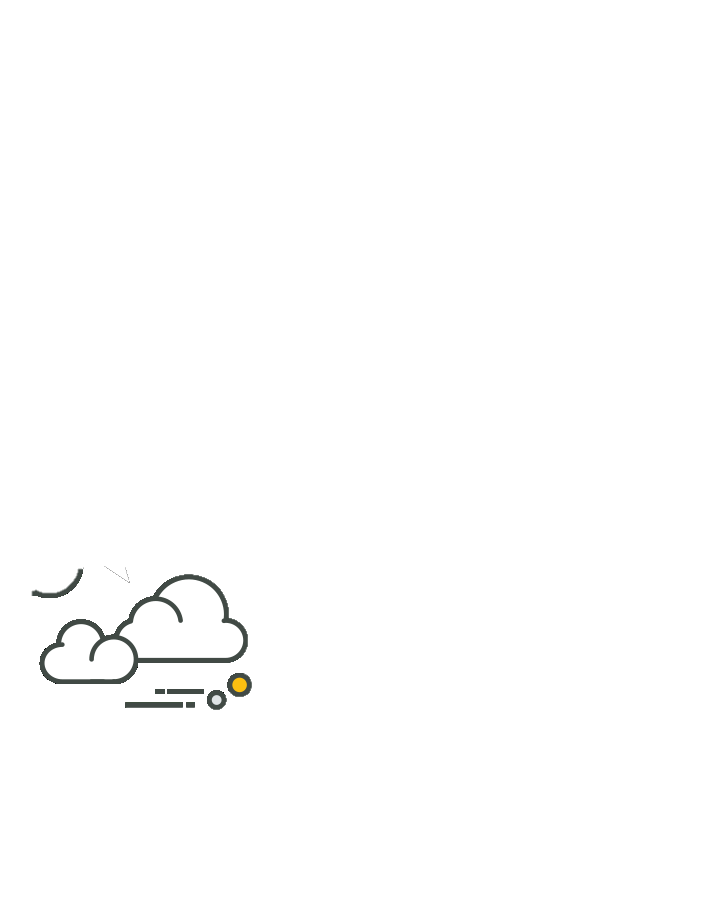 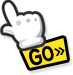 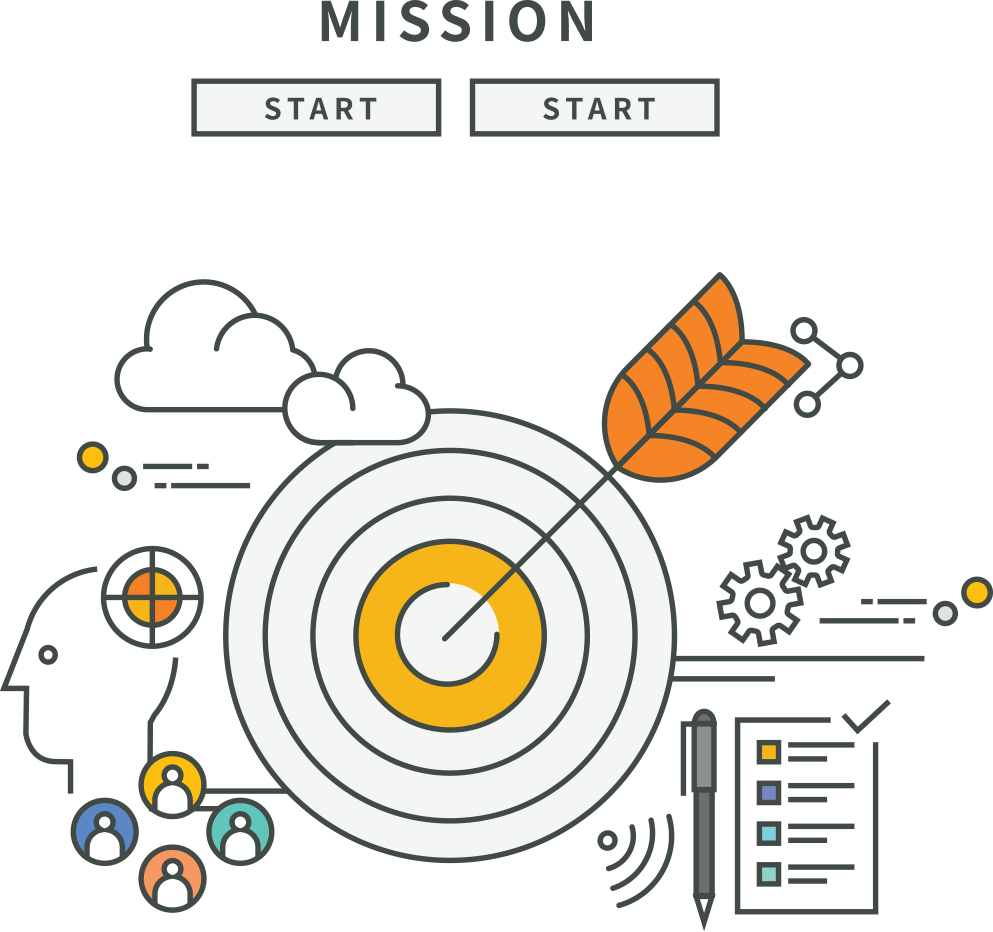 04
总体建议与总结
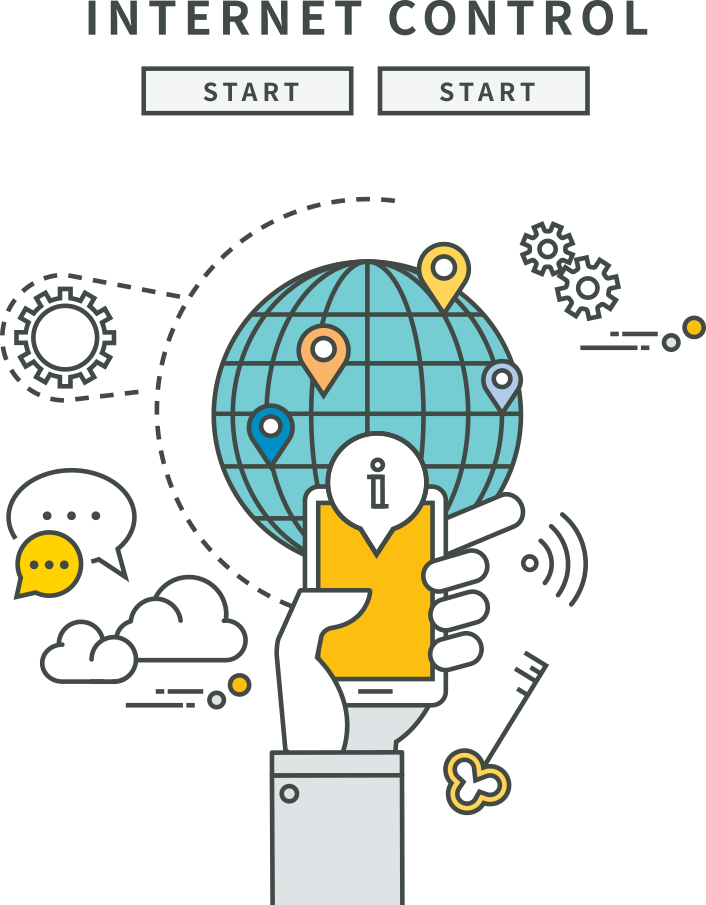 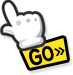 单击此处输入标题
单击编辑内容
单击编辑内容
更多使用说明和作品请详阅模版最末的使用手册。
更多使用说明和作品请详阅模版最末的使用手册。
单击编辑内容
单击编辑内容
更多使用说明和作品请详阅模版最末的使用手册。
更多使用说明和作品请详阅模版最末的使用手册。
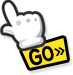 单击此处输入标题
点击添加标题
点击添加标题
单击此处可编辑内容，根据您的需要自由拉伸文本框大小
单击此处可编辑内容，根据您的需要自由拉伸文本框大小
点击添加标题
单击此处编辑您要的内容，建议您在展示时采用微软雅黑字体，本模版所有图形线条及其相应素材均可自由编辑、改色、替换。更多使用说明和作品请详阅模版最末的使用手册。
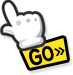 单击此处输入标题
单击此处编辑
单击此处编辑
单击此处编辑您要的内容，建议您在展示时采用微软雅黑字体，本模版所有图形线条及其相应素材均可自由编辑、改色、替换。
单击此处编辑您要的内容，建议您在展示时采用微软雅黑字体，本模版所有图形线条及其相应素材均可自由编辑、改色、替换。
单击此处编辑
单击此处编辑
单击此处编辑您要的内容，建议您在展示时采用微软雅黑字体，本模版所有图形线条及其相应素材均可自由编辑、改色、替换。
单击此处编辑您要的内容，建议您在展示时采用微软雅黑字体，本模版所有图形线条及其相应素材均可自由编辑、改色、替换。
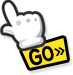 单击此处输入标题
1
3
2
4
单击此处编辑
单击此处编辑
本模版所有图形线条及其相应素材均可自由编辑、改色、替换。
本模版所有图形线条及其相应素材均可自由编辑、改色、替换。
单击此处编辑
单击此处编辑
本模版所有图形线条及其相应素材均可自由编辑、改色、替换。
本模版所有图形线条及其相应素材均可自由编辑、改色、替换。
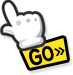 单击此处输入标题
此处编辑
此处编辑
此处编辑
此处编辑
单击此处编辑您要的内容，建议您在展示时采用微软雅黑字体。
单击此处编辑您要的内容，建议您在展示时采用微软雅黑字体。
单击此处编辑您要的内容，建议您在展示时采用微软雅黑字体。
单击此处编辑您要的内容，建议您在展示时采用微软雅黑字体。
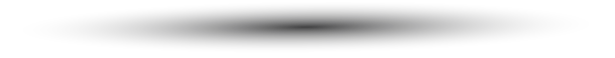 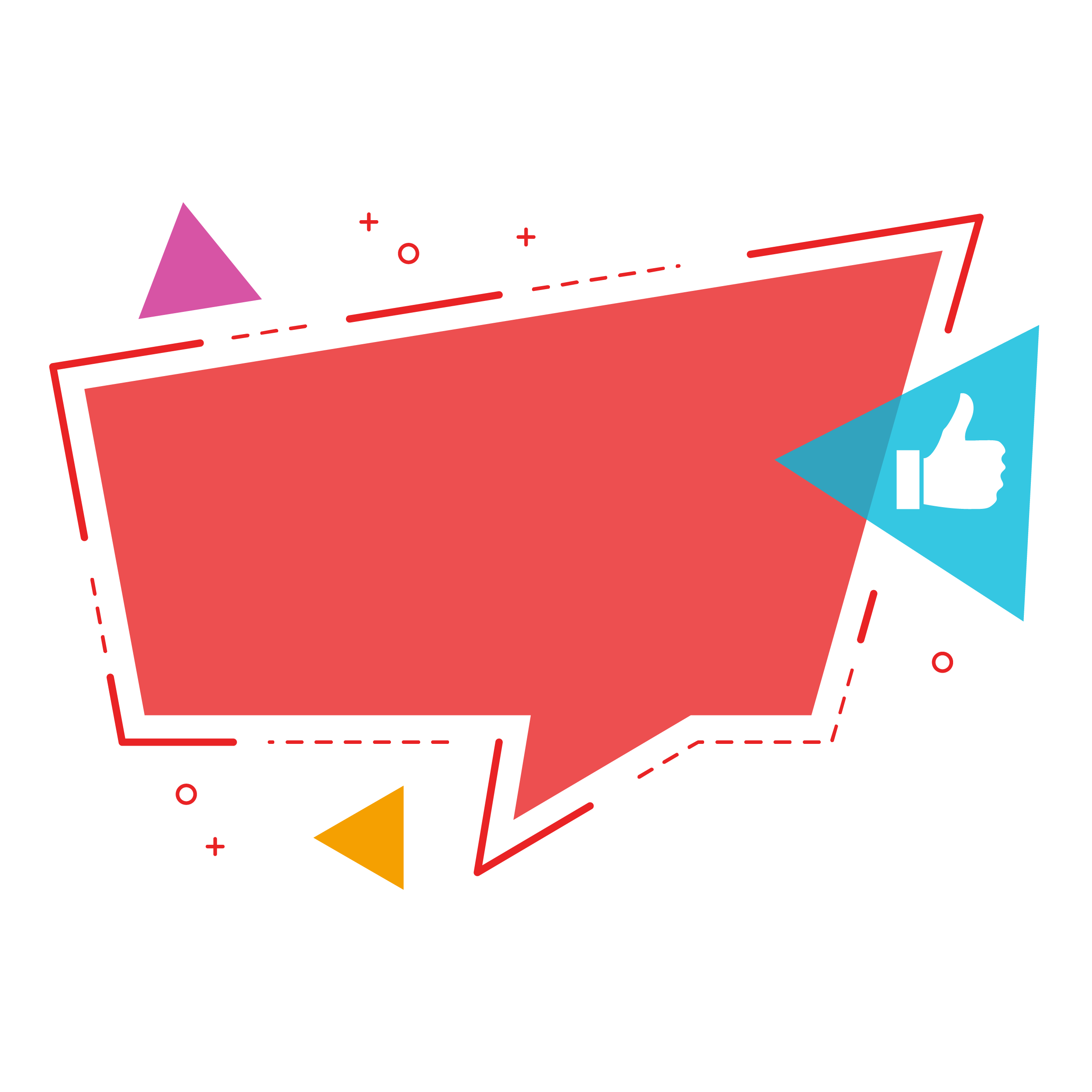 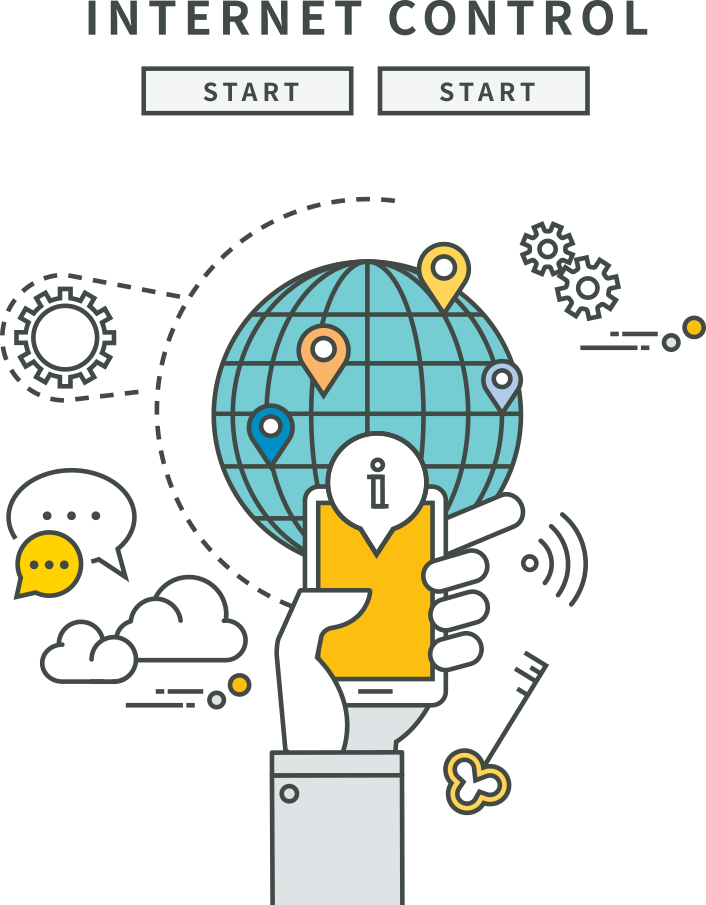 谢谢您的观看
THANK YOU FOR YOUR WATCHING
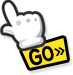